Where is the…..?
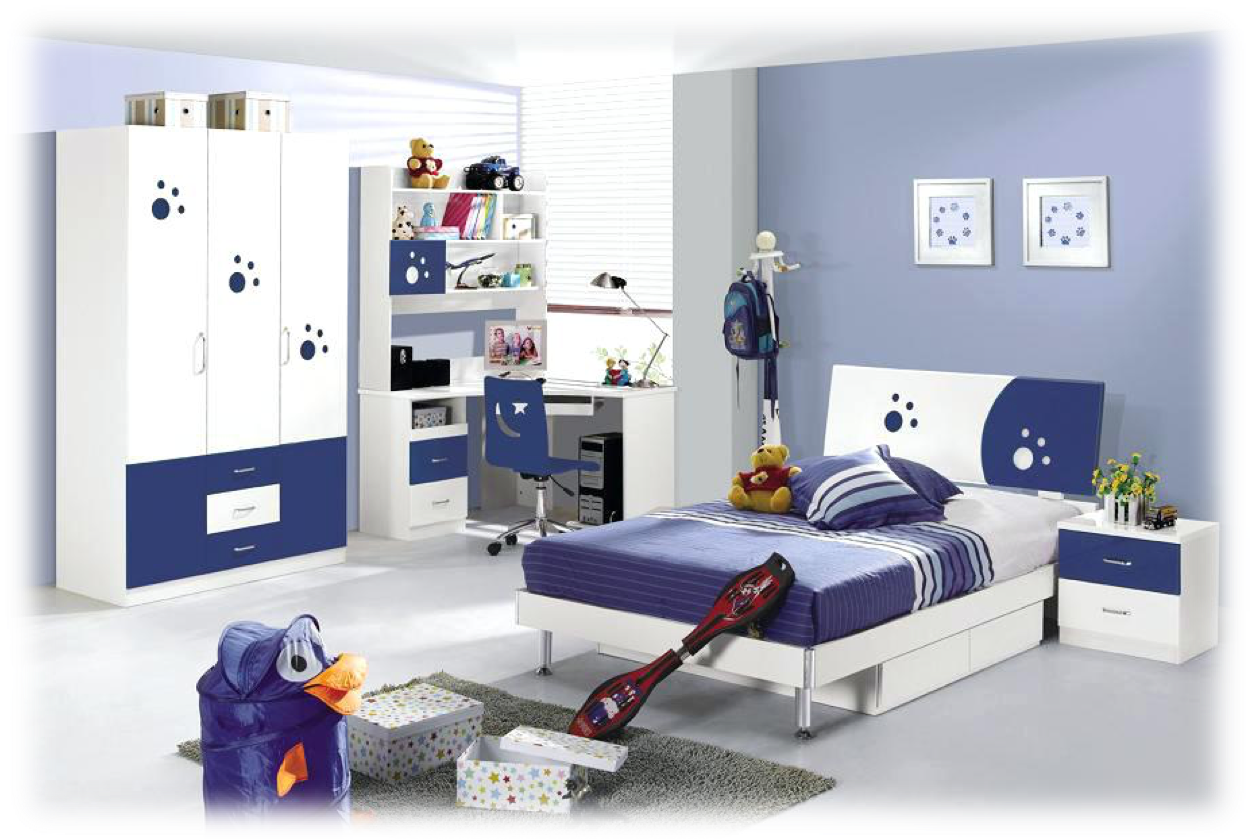 There is/There are
Ko opisujemo prostore v hiši in kje nek predmet stoji, 
v angleščini uporabimo stavke there is /there are. 
Če je predmet eden, uporabimo there is, 
če je predmetov več, uporabimo there are.
 
Primeri:      There is   a fridge   in the kitchen.
     
                 There are    seven books   in the bookcase.
1
2
3
3
1
2
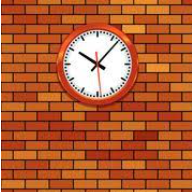 1. There is a clock on the wall.
Na steni je ura.
2. There is a fridge next to the cupboard.
Hladilnik je zraven omarice.
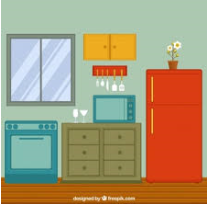 3. There is an oven under the window.
Pečica je pod oknom.
4. There is a TV between the fridge and the oven.
Televizija je med hladilnikom in pečico.